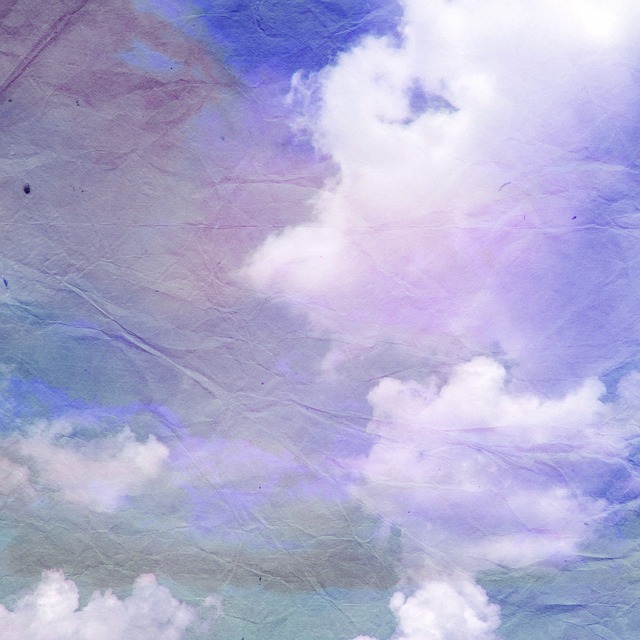 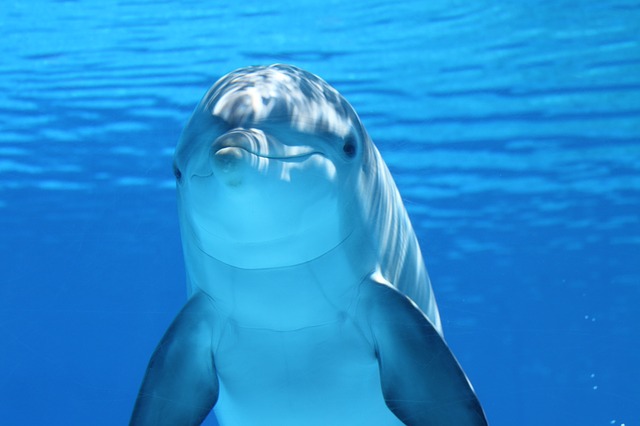 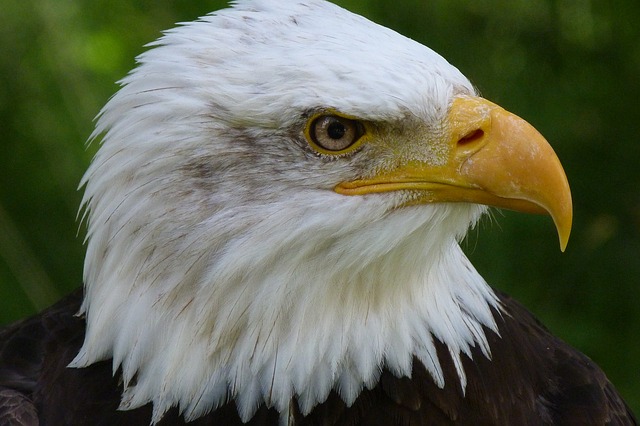 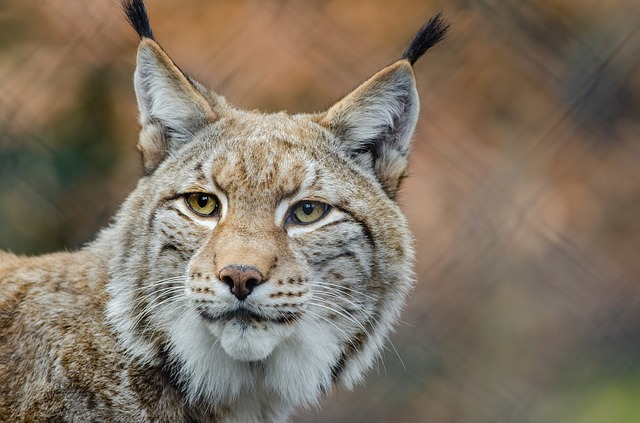 РАЗНООБРАЗИЕ ЖИВОТНЫХ
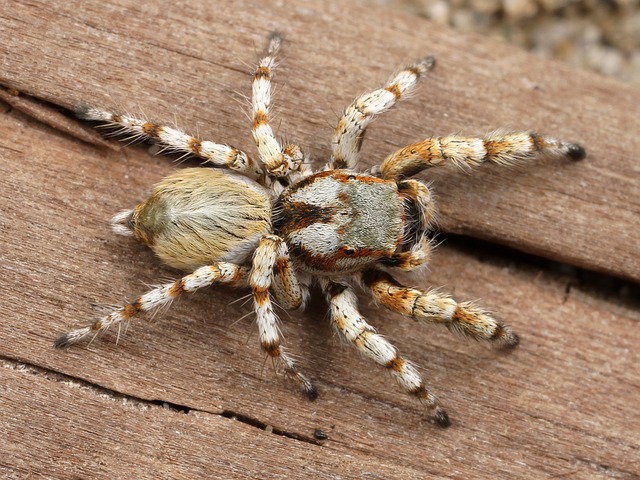 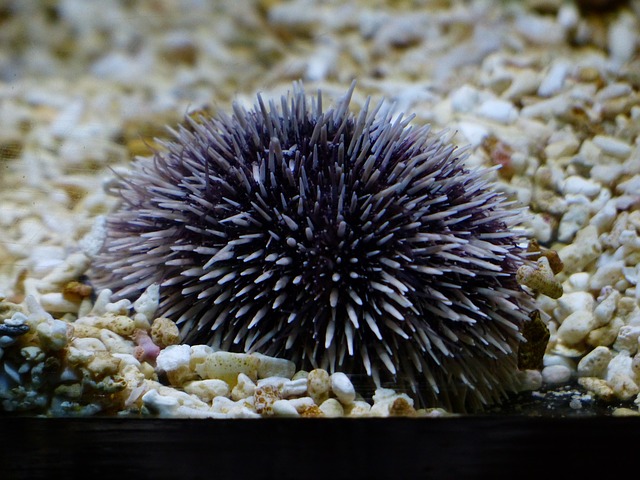 Группы животных
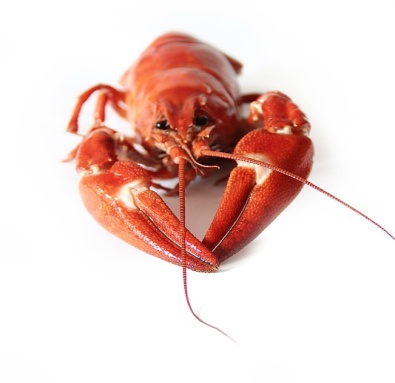 Пункт 1
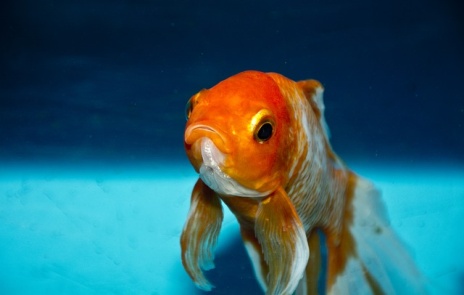 Пункт 2
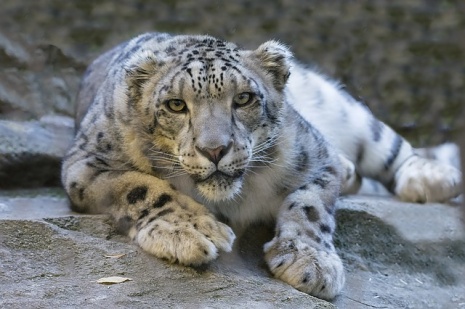 Пункт 3
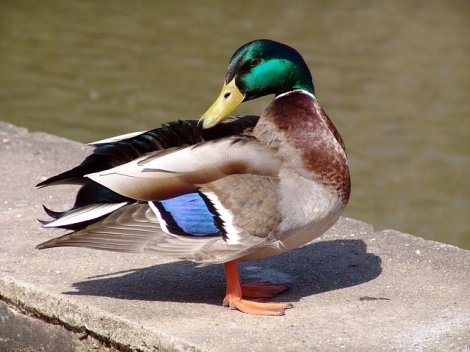 Пункт 4
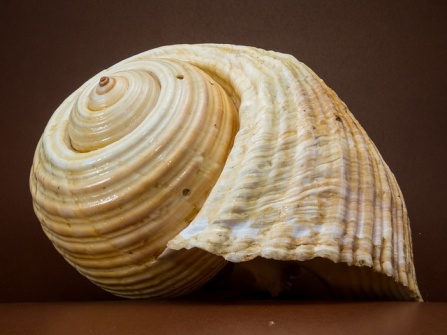 Пункт 5
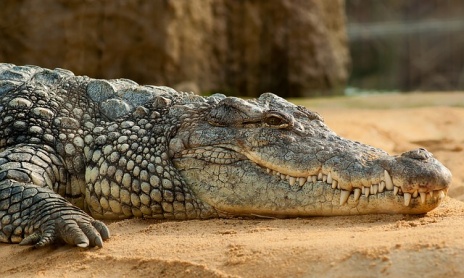 Пункт 6
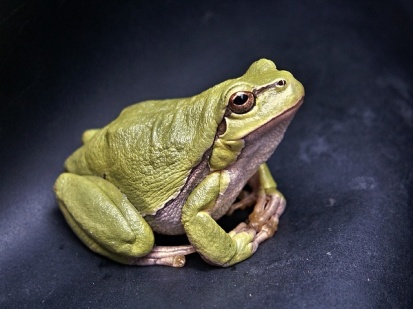 Пункт 7
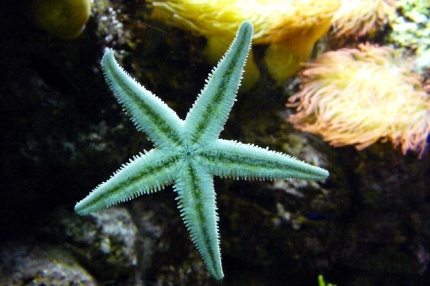 Пункт 8
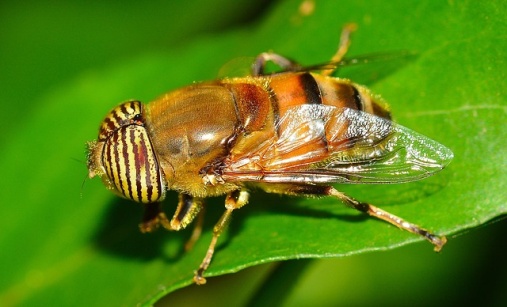 Пункт 9
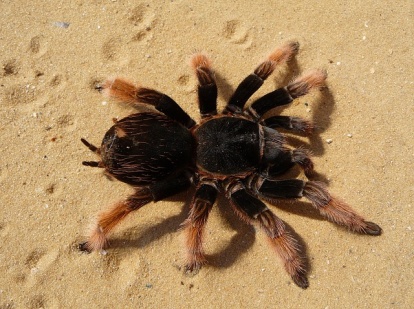 Пункт 10
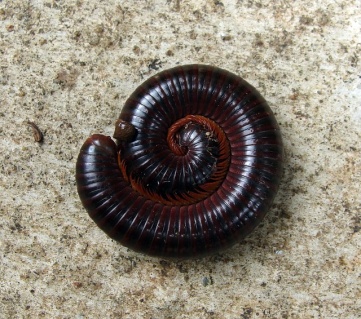 Пункт 11
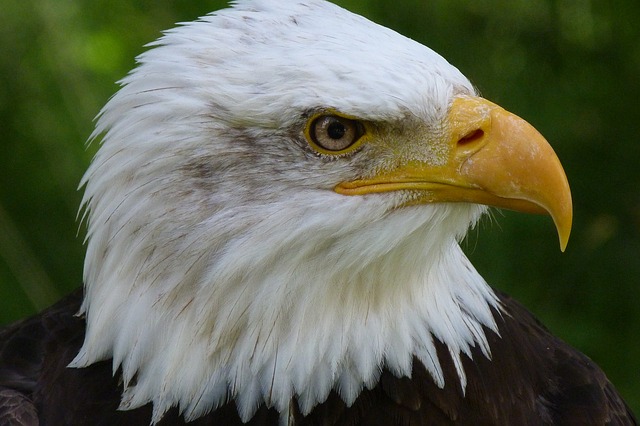 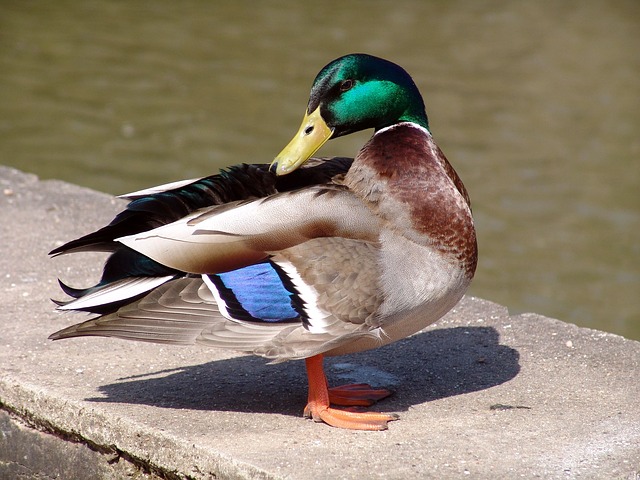 Птицы
Млекопитающие, или звери
Моллюски
Паукообразные
Насекомые
Рыбы
Земноводные
Пресмыкающиеся, или рептилии
Иглокожие
Ракообразные
Черви
Источники
https://pixabay.com/static/uploads/photo/2013/11/01/11/13/dolphin-203875__180.jpg
https://pixabay.com/static/uploads/photo/2012/10/23/18/53/bird-62696__180.jpg
https://pixabay.com/static/uploads/photo/2015/11/02/21/16/lynx-1019069__340.jpg
https://pixabay.com/static/uploads/photo/2014/11/20/02/46/spider-538572_640.jpg
https://pixabay.com/static/uploads/photo/2014/09/19/19/18/sea-urchins-452921_640.jpg
https://pixabay.com/static/uploads/photo/2014/08/21/10/52/canker-423250_640.jpg
https://pixabay.com/static/uploads/photo/2015/11/04/10/09/gold-1022229__180.jpg
https://pixabay.com/static/uploads/photo/2015/10/26/01/07/snow-leopard-1006542__340.jpg
https://pixabay.com/static/uploads/photo/2013/10/25/19/01/animal-200823__180.jpg
https://pixabay.com/static/uploads/photo/2013/10/23/12/00/shell-199712_640.jpg
https://pixabay.com/static/uploads/photo/2014/01/14/18/31/nile-crocodile-245013_640.jpg
https://pixabay.com/static/uploads/photo/2013/05/14/18/25/frog-111179_640.jpg
https://pixabay.com/static/uploads/photo/2015/01/19/17/03/starfish-604234__180.jpg
https://pixabay.com/static/uploads/photo/2014/12/09/18/17/insects-562187_640.jpg
https://pixabay.com/static/uploads/photo/2012/10/25/23/34/tarantula-62870_640.jpg
https://pixabay.com/static/uploads/photo/2013/08/25/09/57/worm-175567__180.jpg